Dr. Carl J. Wenning
Department of Physics
Levels  of  Inquiry: 	Concept  to  Reality
Levels of Inquiry
LOI as a Concept
A concept organizes information in a meaningful or useful fashion.
LOI explains how to organize instructional practices with the goal of improving students’:
understanding of science as product 
understanding of science as process
ability to conduct scientific inquiry
scientific reasoning skills
critical thinking skills
content knowledge
LOI Helps Teachers
LOI provides an operational definition of inquiry-oriented learning (IOL).
Inquiry is no longer defined as merely “what scientists do”
Inquiry is no longer seen as an non-hierarchical group of activities
Teacher educators can effectively communicate the meaning of IOL.
Teachers can efficiently plan and teach using IOL.
LOI “Mirrors” IOL
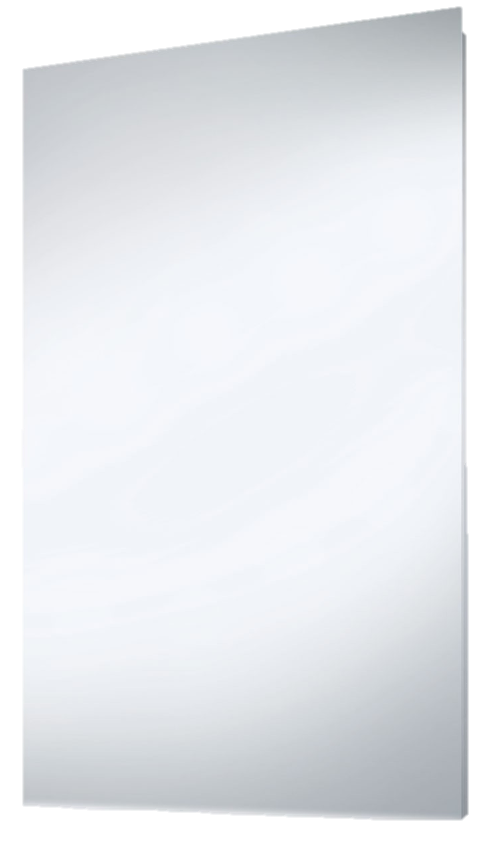 LOI 			IOL
LOI leads to IOL
Main focus becomes student learning:
Emphasis no misplaced on teaching
Student construct knowledge on the basis of experience
LOI strongly promotes:
knowledge-centered learning
student-centered learning
community-centered learning
assessment-centered learning
LOI as a Concept
The value of a concept is in its ability to organization information into a meaningful/useful fashion.
Concepts are at the service of:
understanding
communication
practice
Concepts Alone…
Concepts alone allow us to classify and define but do not ensure action.
Concepts alone, when not put into action:
result in faith and rhetoric.
can lead to truth being manipulated.
Concepts without realities are fruitless.
Realities…
Realities are merely “what is”
Realities result from putting concepts or ideas into practice.
Realities are more important than ideas.
Practice bears fruits
By their fruits you know them.
Implementing LOI/IOL
Instructional materials
Learning sequences based on levels of inquiry including its learning cycle: observation, manipulation, generalization, verification, application
Field testing / Research
Review / Meta analysis
Learning Sequences
Field testing / Research
Might need to create appropriate assessment instruments (e.g., NOSLiT, ScInqLiT, Hanson test of scientific reasoning skills)
Might want to use existing assessments (e.g., Reformed Teacher Observation Protocol)
Research Questions 1
Does LOI better help novice teachers to plan inquiry-oriented lessons?
Does LOI apply equally well to all types of science teaching: physical science, life science, earth science?
Does LOI help students learn content knowledge better than direct teaching?
Does LOI help students learn intellectual process skills?
Critical thinking
Scientific reasoning
Research Questions 2
Do the various levels of inquiry correlate well to supposition of the intellectual skills developed at teach level?
Do the intellectual skills correlate well with Levels of Inquiry as Wenning posits in Teaching High School Physics?
Research Questions 3
Does LOI improve student attitudes toward science in comparison to direct instruction?
Does LOI improve the understanding of the nature of science?
Does LOI improve the understanding of scientific inquiry?
Research Questions 4
Are the intellectual skills associated with the various levels of inquiry actually learned at those levels and those below them? If not, then where are they learned?
Are the levels of inquiry properly sequenced in terms of locus of control and degree of intellectual sophistication?
Are any levels of inquiry missing or might some be combined?
Research Questions 5
How well do student groups using LOI (as compared to traditional instruction) perform on standardized tests that claim to assess intellectual process skills or content knowledge? 
How and to what extent does LOI “connect” with other inquiry-oriented teaching philosophies?
Review / Meta analysis
Once data are collected and analyzed, a meta analysis might be conducted to determine the overall worth of LOI in relation to knowledge of: 
content knowledge & intellectual skills
understanding the nature of science
dispositions
Levels of Inquiry
Arose from real-world situation.
Has shown its worth in ISU physics teacher education.
Has received considerable interest in Indonesia.
Is a work in progress.
Please consider helping along.